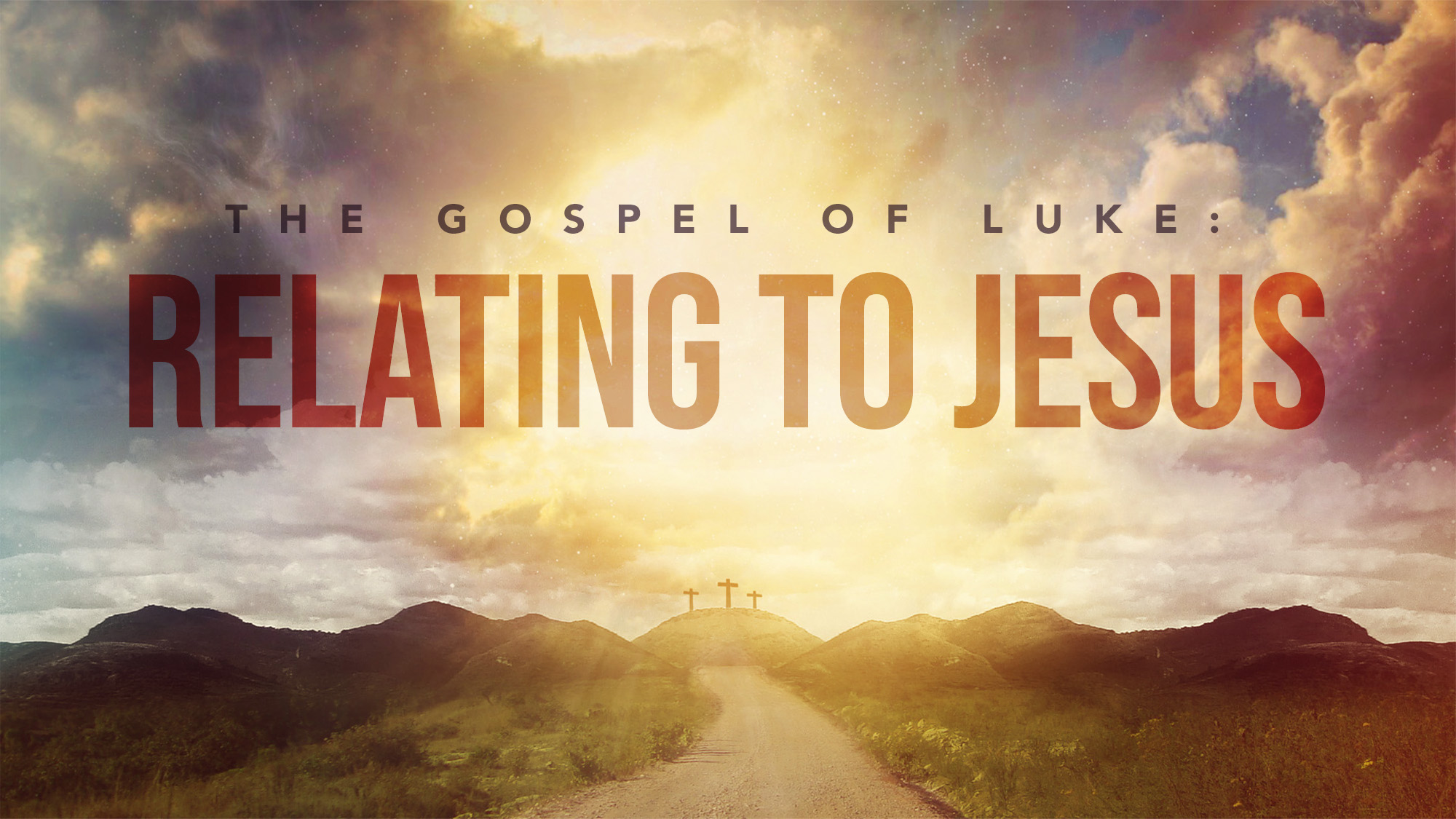 Class 2, Luke/Acts
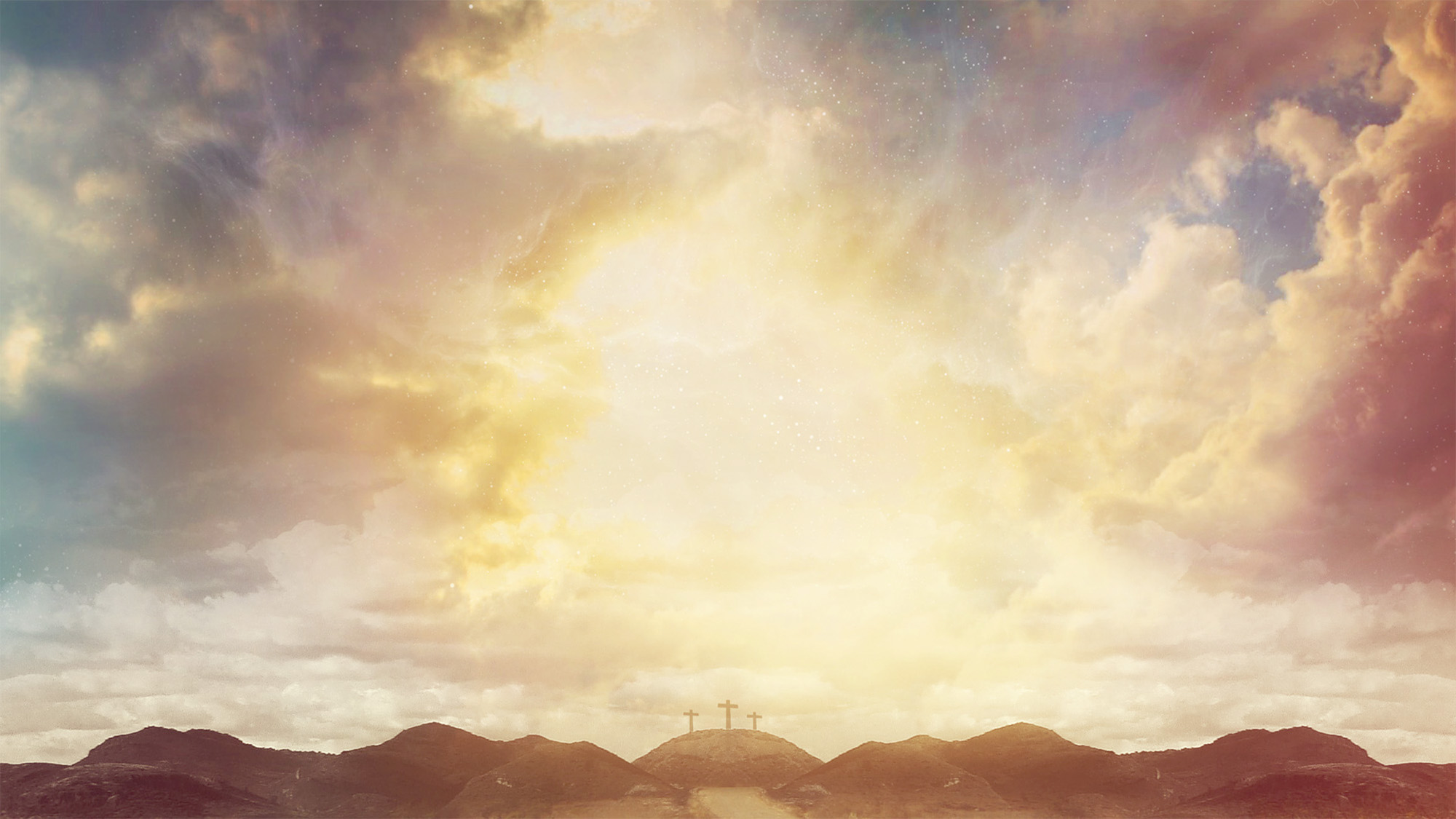 Overview
Looking at Luke/Acts (the built-in sequel)
Outlining Luke
Outlining Acts
Common themes
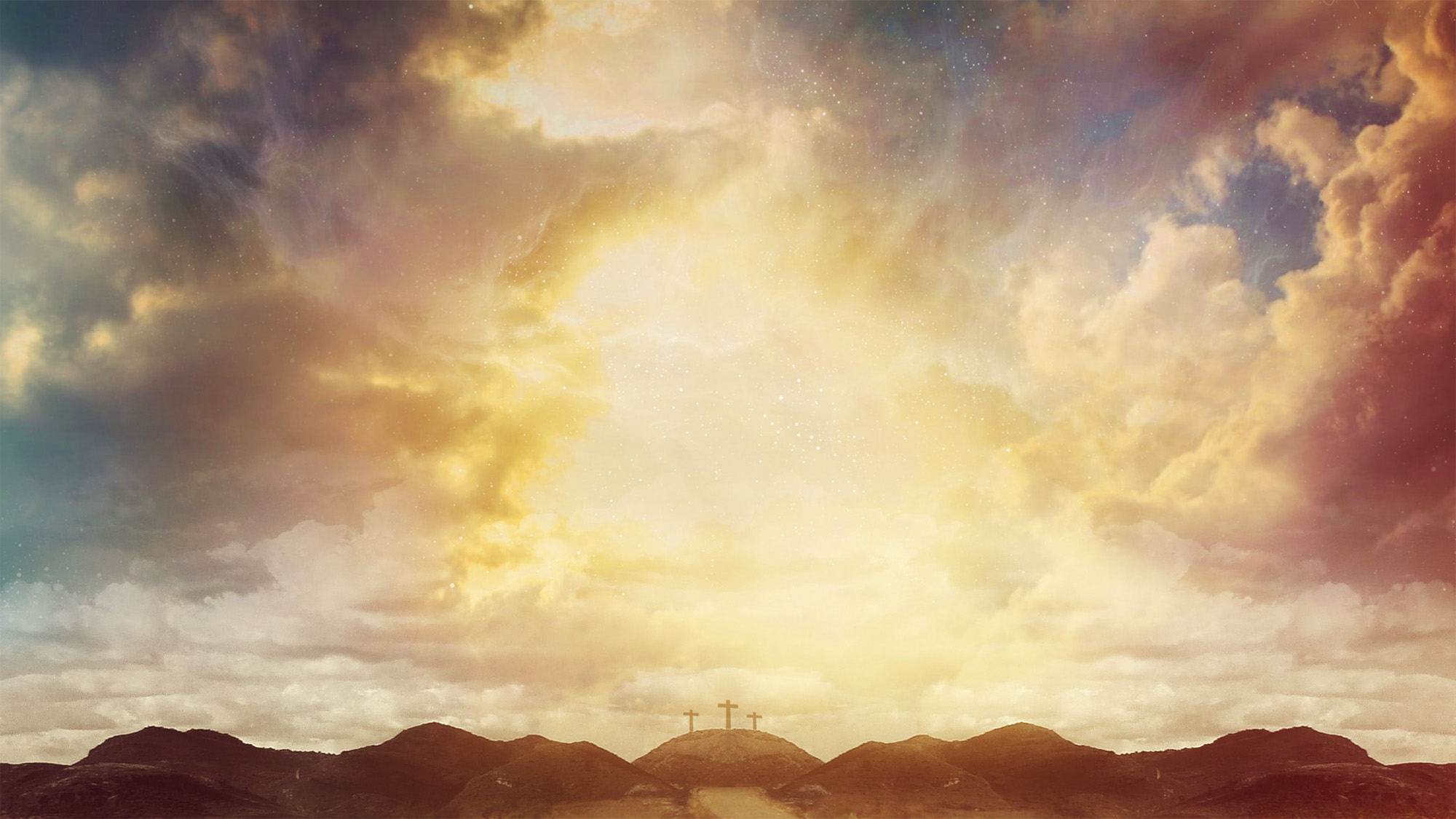 Outlining up Luke/Acts
Genesis 12:1-3… “in you all the families of the earth shall be blessed.”
This is how far God goes to keep a promise
Faithfulness of Abraham (“And if you are Christ's, then you are Abraham's offspring, heirs according to promise.” Galatians 3:29)
Luke—Jesus to the children of Israel
Acts—The message of Jesus to the world
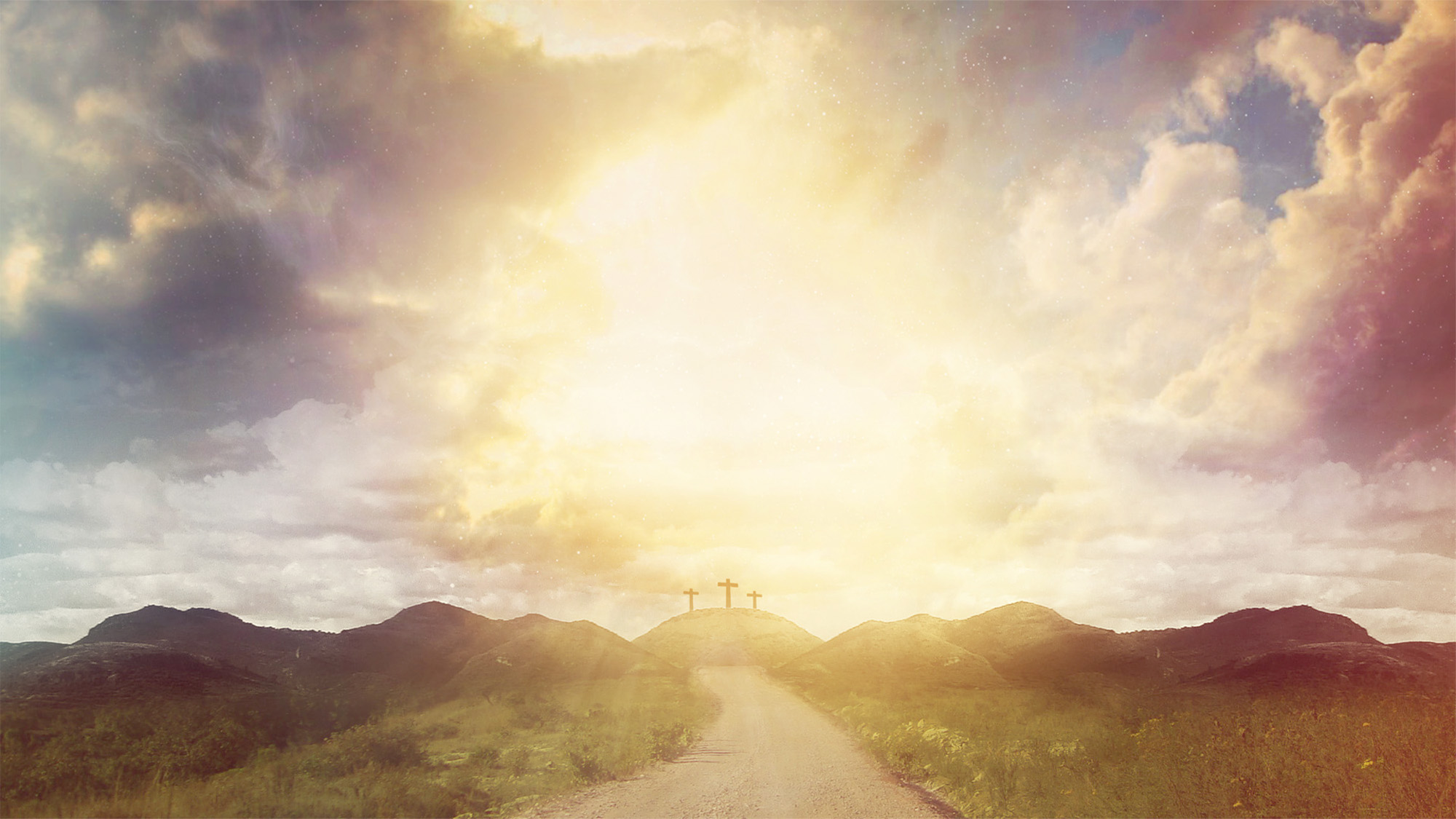 Simeon’s insight
Jesus was meant for the Gentiles
“[Simeon] took him up in his arms and blessed God and said, ‘Lord, now you are letting your servant depart in peace, according to your word; for my eyes have seen your salvation that you have prepared in the presence of all peoples, a light for revelation to the Gentiles, and for glory to your people Israel.” Luke 2:28-32
This wouldn’t pay off until Acts
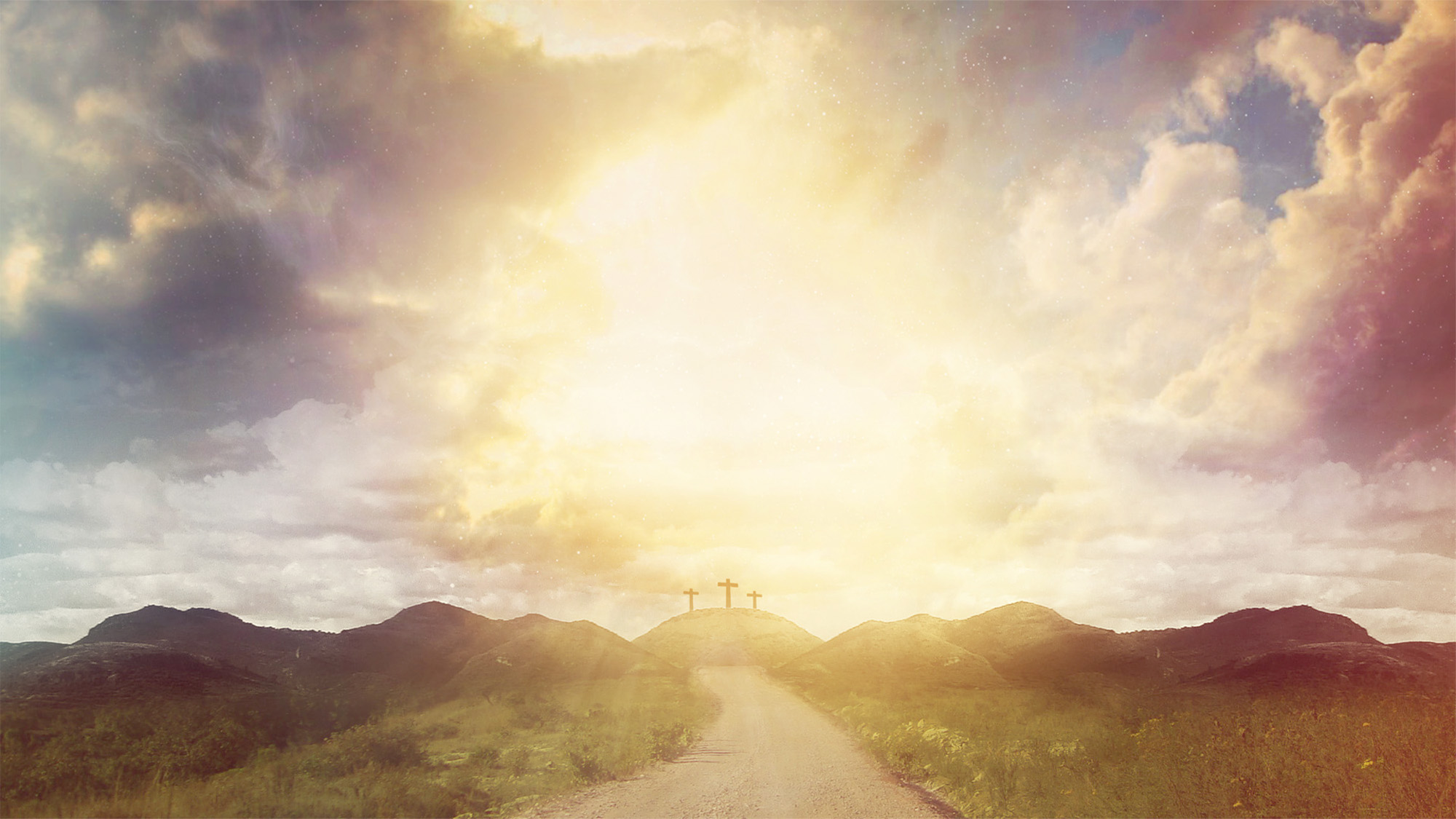 An outline of Luke
Introduction Chapters 1-3
John the Baptist (the prophet), Jesus (the king)
Meeting his family
Seeing his lineage
Jesus begins his ministry Chapters 4-8
Luke’s recording of the Mountain message chapter 6
Luke and his attention to women, 7b-8a
Jesus journeys to Jerusalem Chapters 9-19a
Jesus crucifixion Chapters 19b-23
Resurrected Jesus Chapter 24
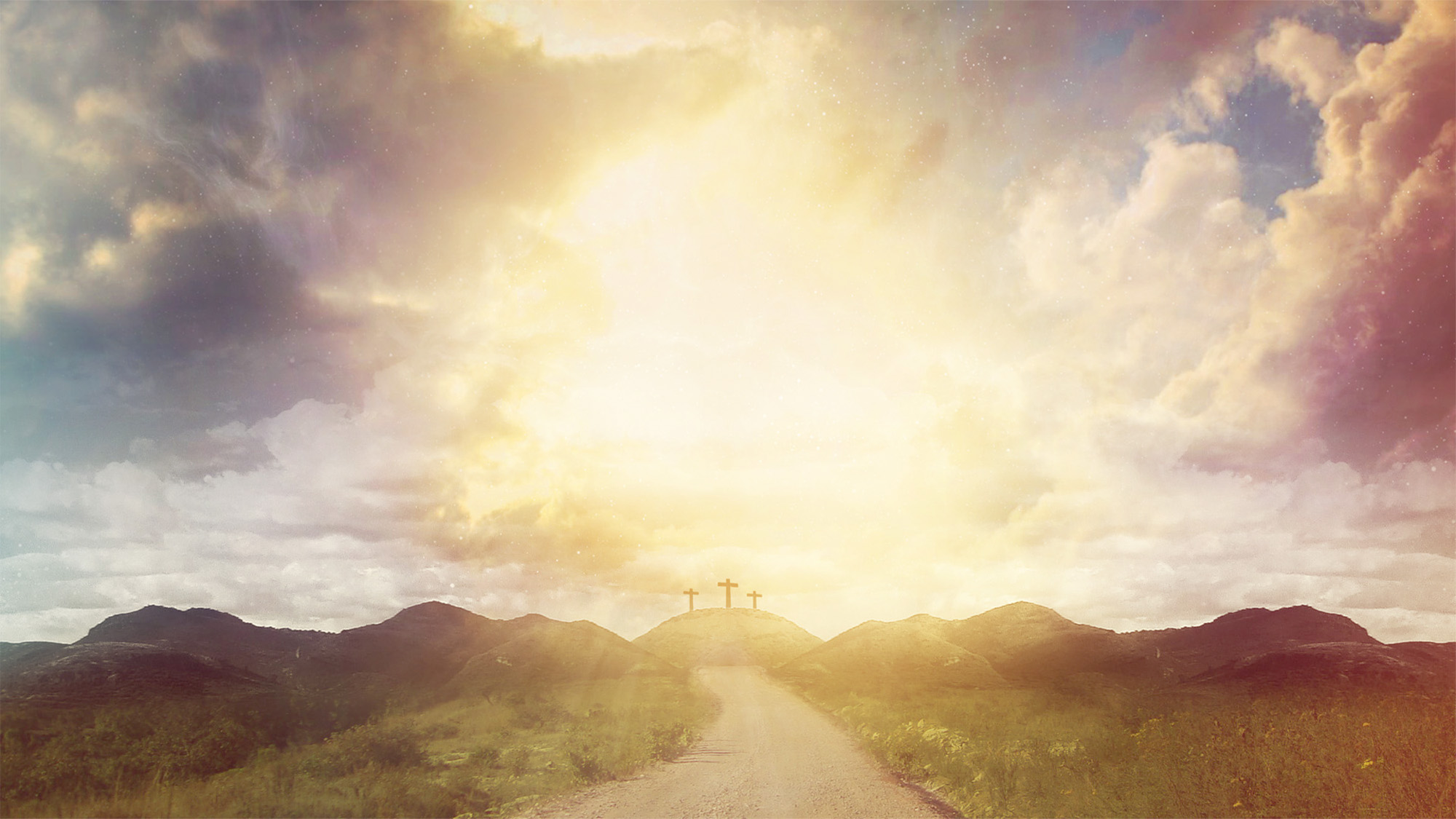 An outline of Acts
Introduction Chapters 1-3
John the Baptist (the prophet), Jesus (the king)
Meeting his family
Seeing his lineage
Jesus begins his ministry Chapters 4-8
Luke’s recording of the Mountain message chapter 6
Luke and his attention to women, 7b-8a
Jesus journeys to Jerusalem Chapters 9-19a
Jesus crucifixion Chapters 19b-23
Resurrected Jesus Chapter 24
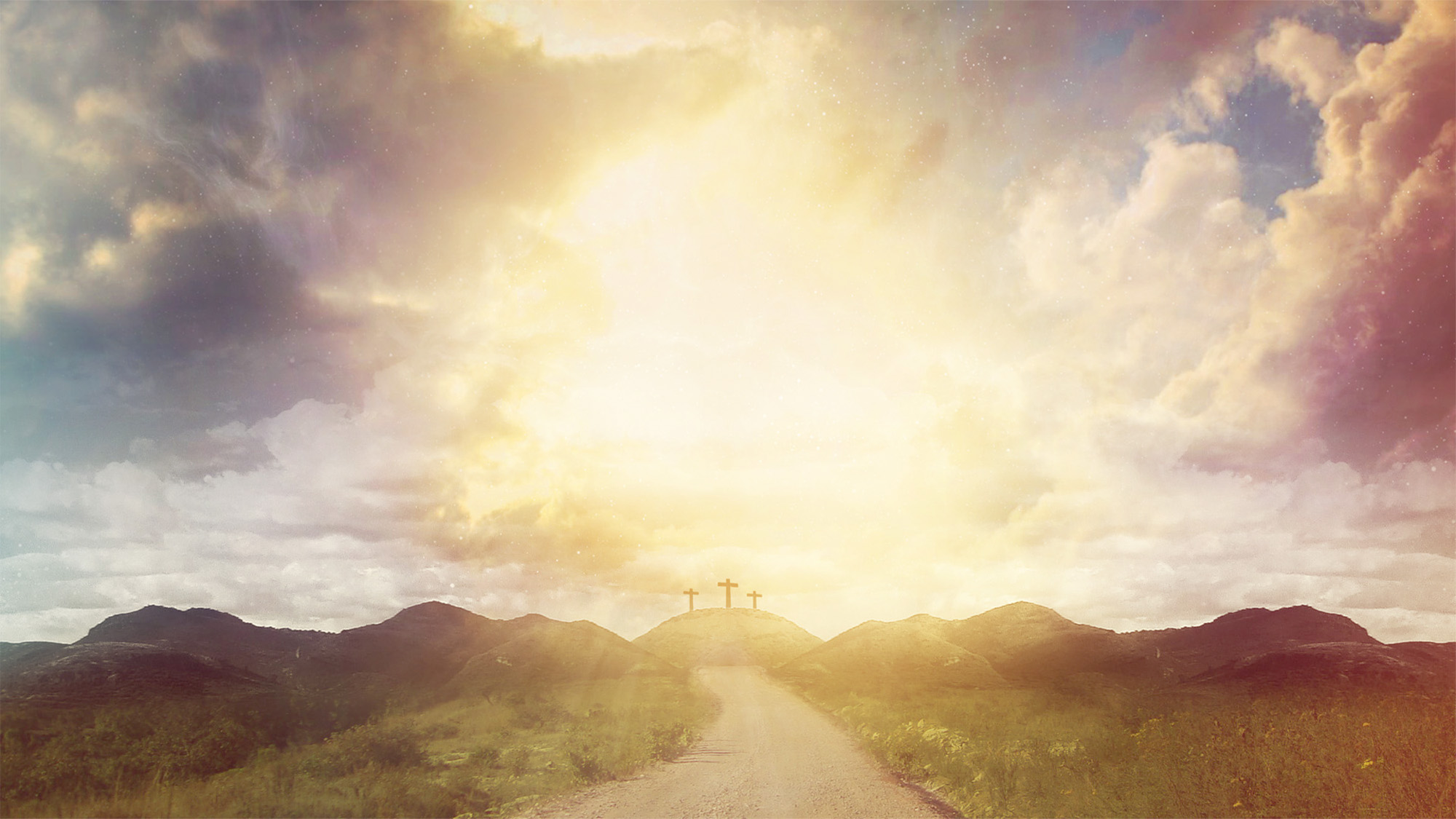 Consistent themes in Luke and Acts
Unlikely messenger gives an unlikely message (Jesus and Paul)
Main character travels to the capital city, and is unlawfully imprisoned
Effectiveness of prayer and joy in the face of difficulties (Mary’s Magnificat, Simeon, Paul singing in prison) 
Reconciliation of a relationship with God
Going to Heaven versus being reconciled
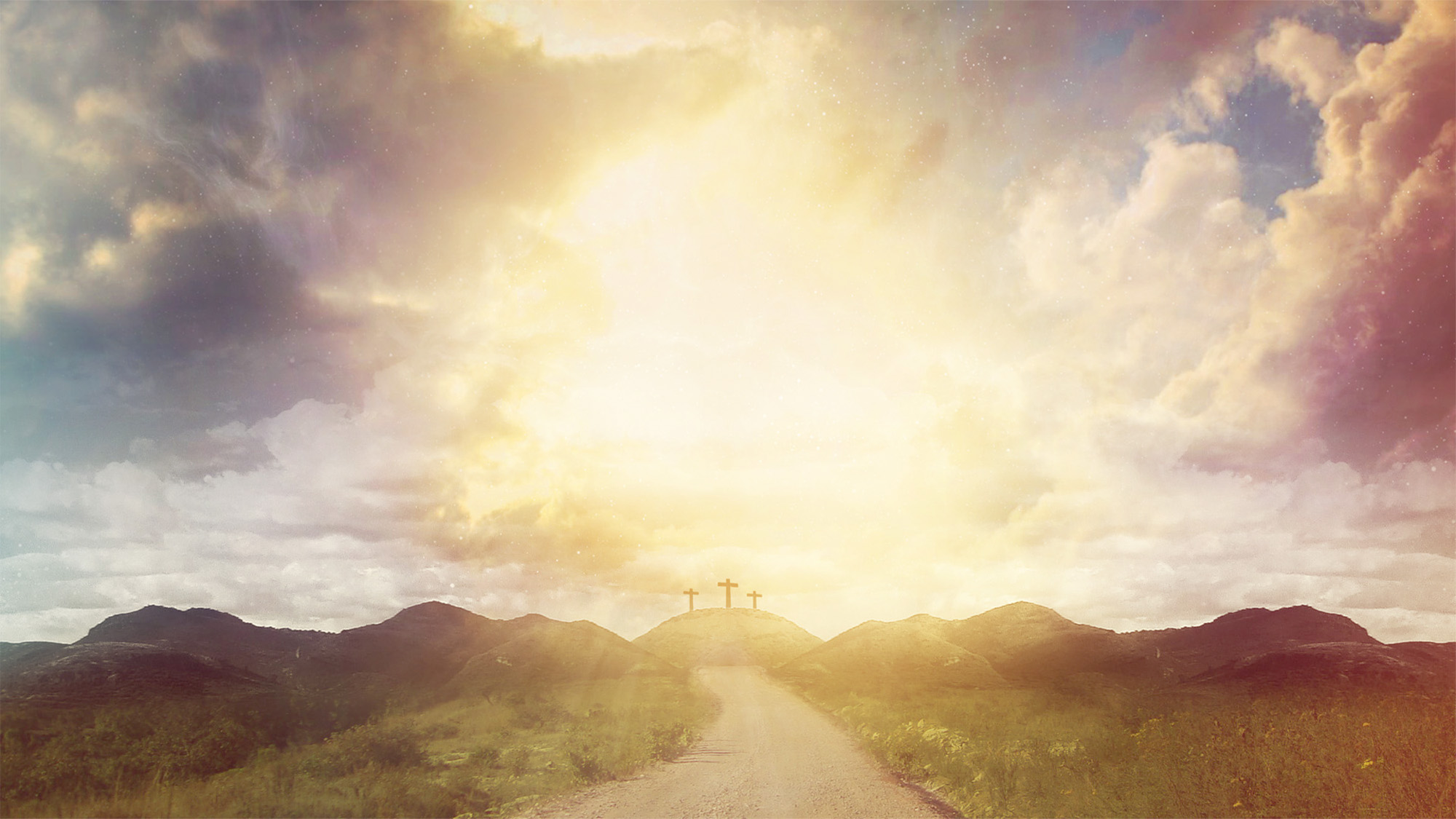 Upside-Down Kingdom
The Nature of Power, (Luke 22:25-27), God doesn’t force, but persuades
The role of the “poor” and marginalized (Luke 6:20-21; Acts 10:34-35)
Role of forgiveness, mercy and grace versus getting what you deserve (Luke 15:20-24; Acts 3:19)
Material wealth versus spiritual wealth (Luke 12:15)
Love and selflessness (Luke 10:27; Acts 4:32)
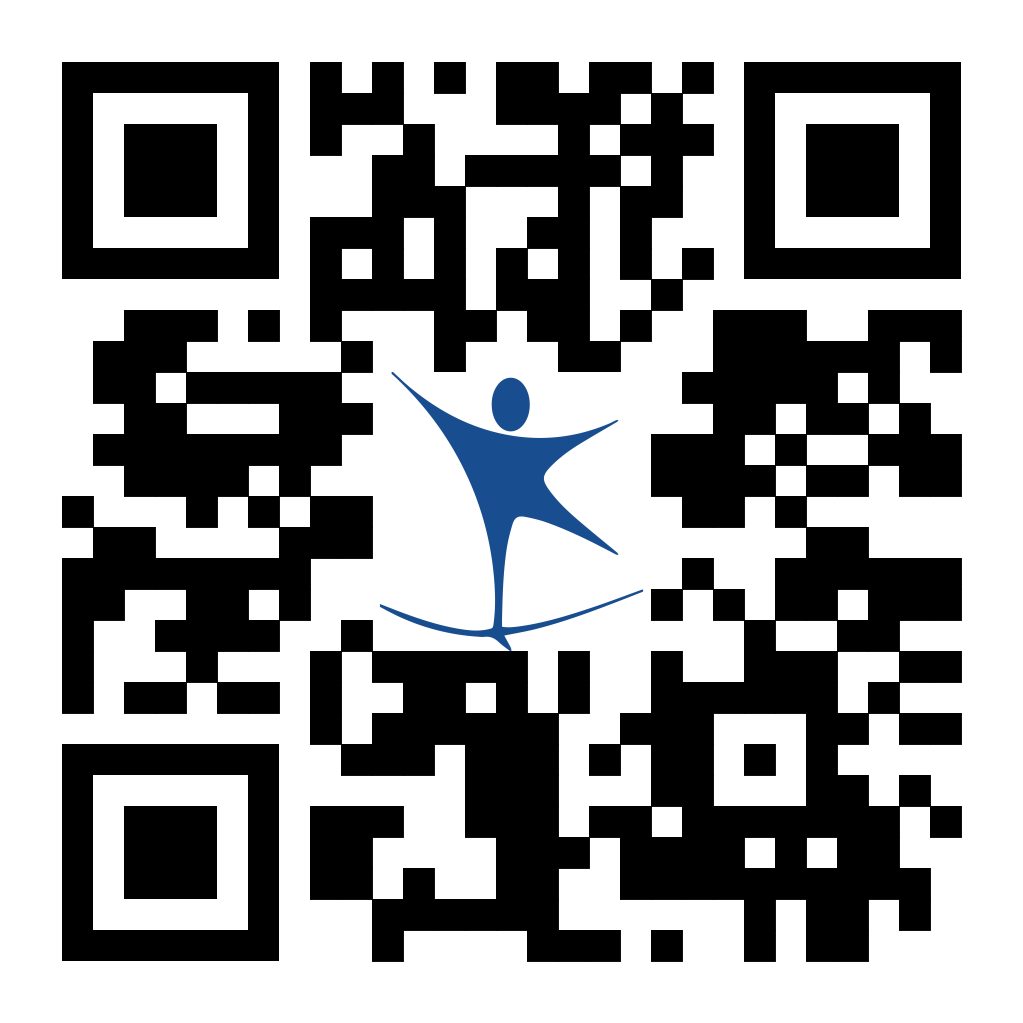 Next time…
Listen to Luke
Outline the book
What is the linkage to Acts?
How does Luke foreshadow Acts?
What themes carry over into Acts?
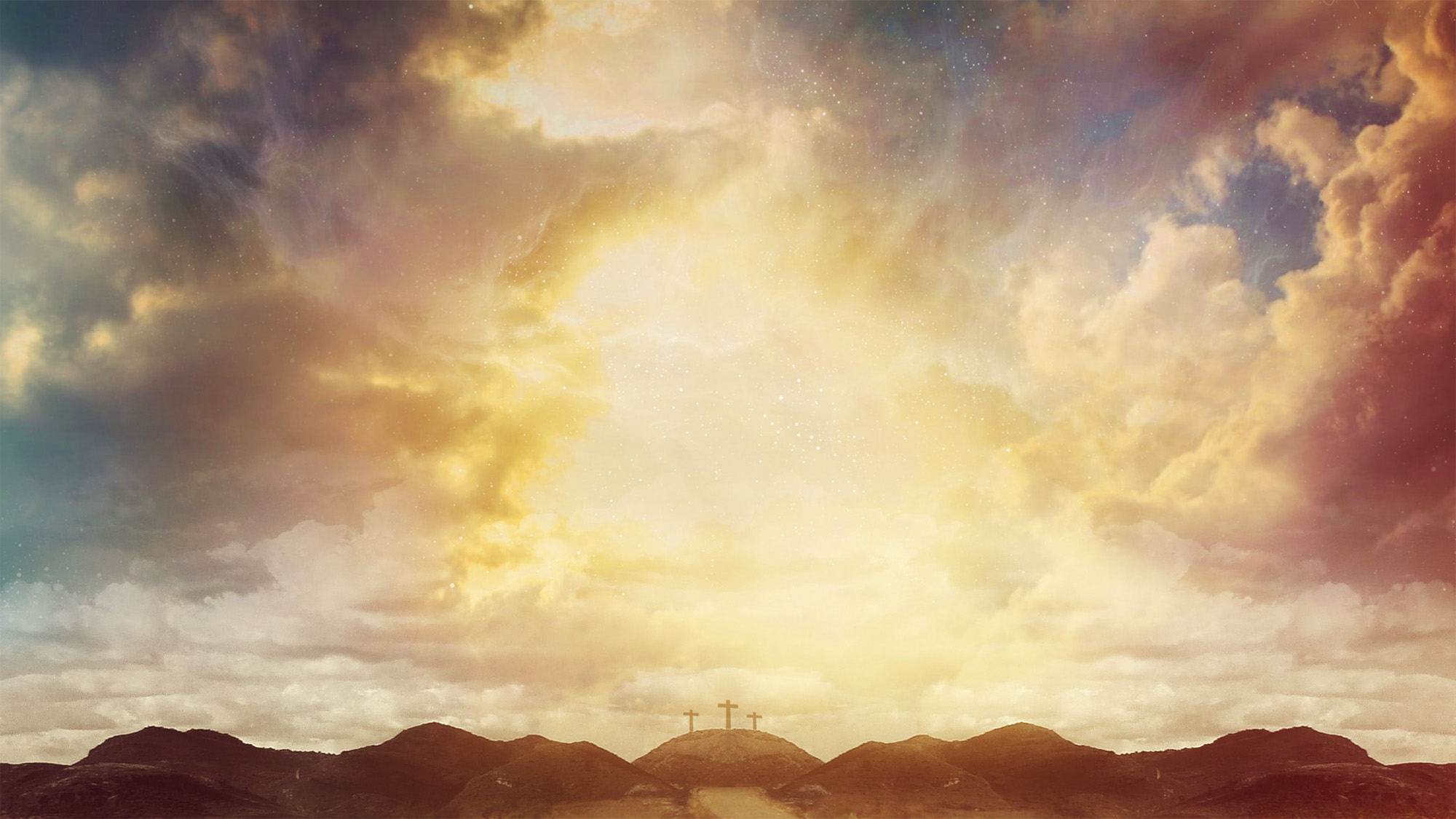